ФИЛИАЛ   УЧРЕЖДЕНИЕ   ОБРАЗОВАНИЯ
«БЕЛОРУССКИЙ ГОСУДАРСТВЕННЫЙ ТЕХНОЛОГИЧЕСКИЙ УНИВЕРСИТЕТ»

 «БОБРУЙСКИЙ    ГОСУДАРСТВЕННЫЙ ЛЕСОТЕХНИЧЕСКИЙ      КОЛЛЕДЖ»
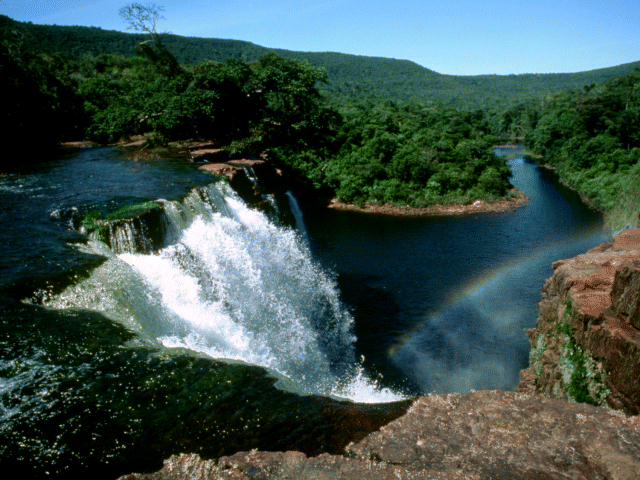 Бобруйск
2016
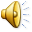 Психология НА УРОКАХ И БЕЗ…
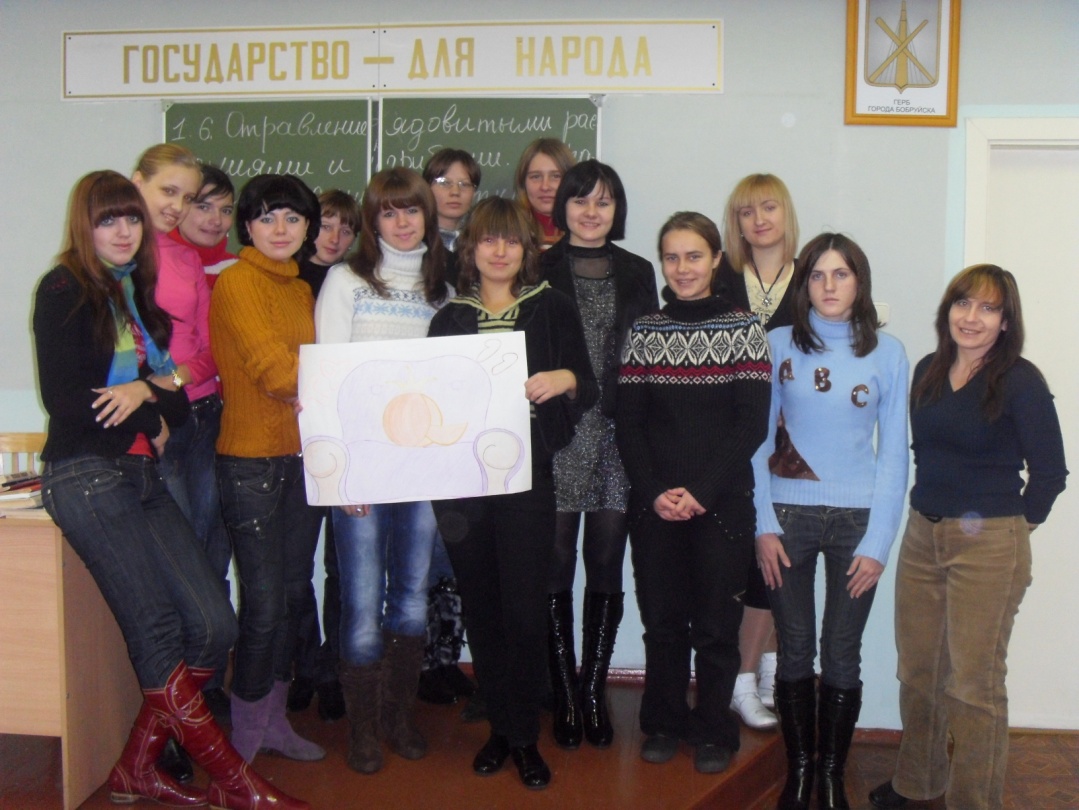 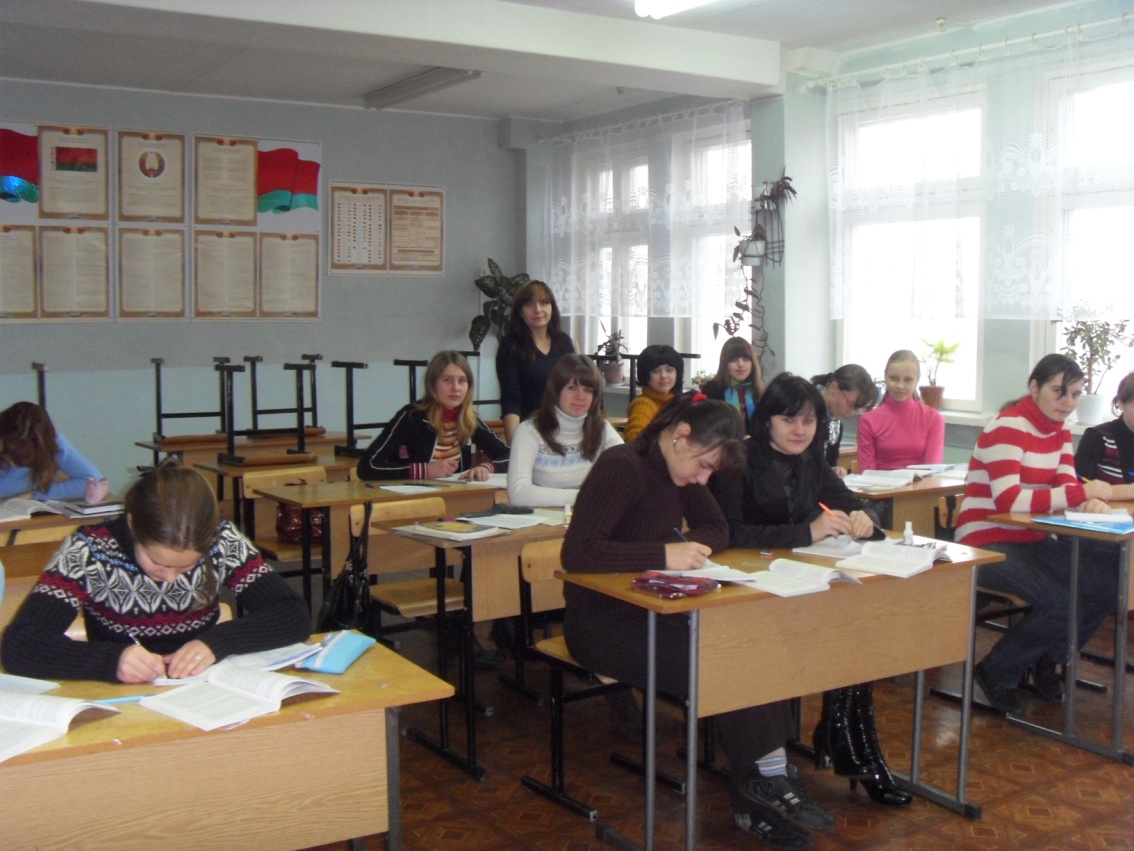 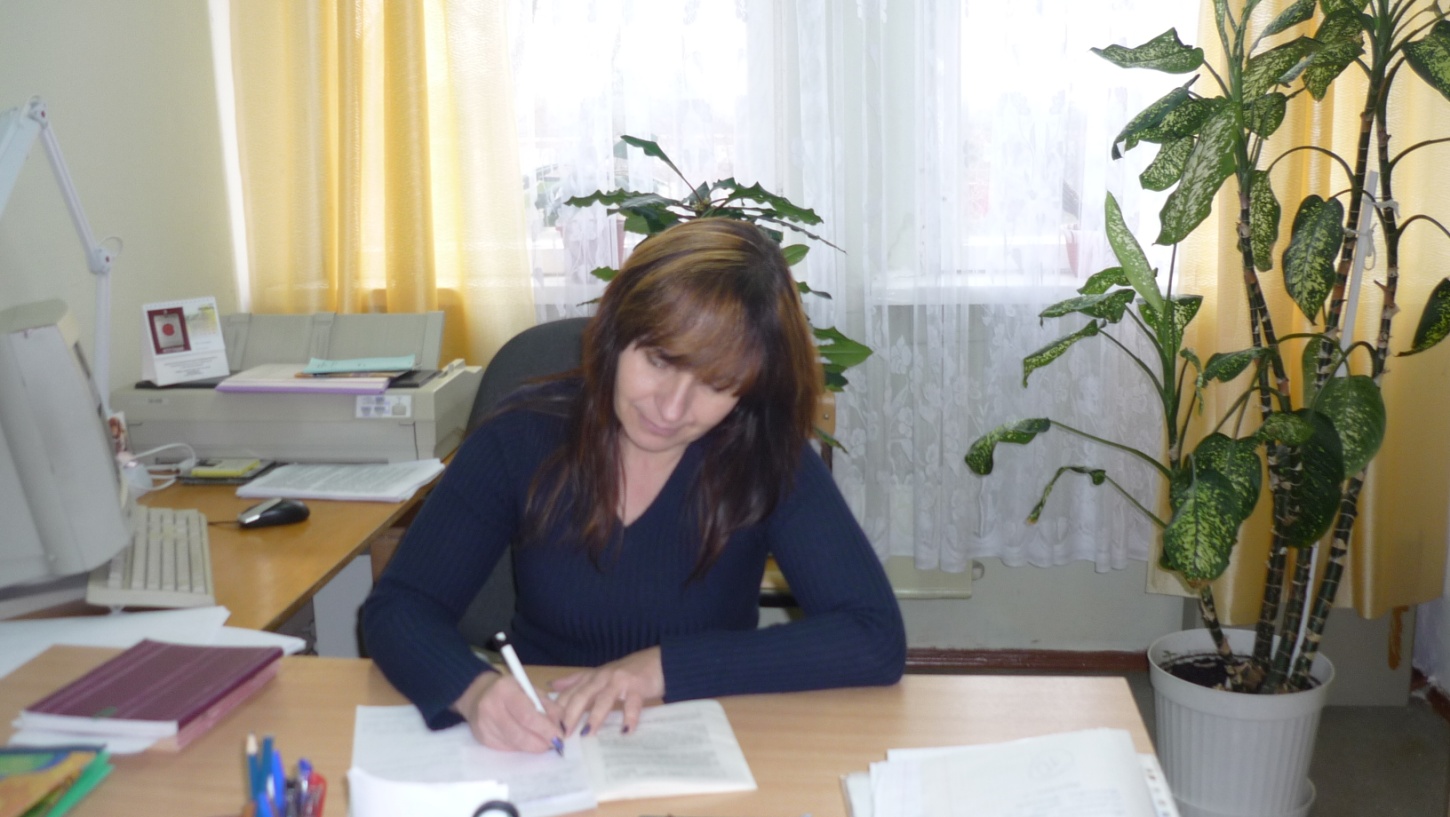 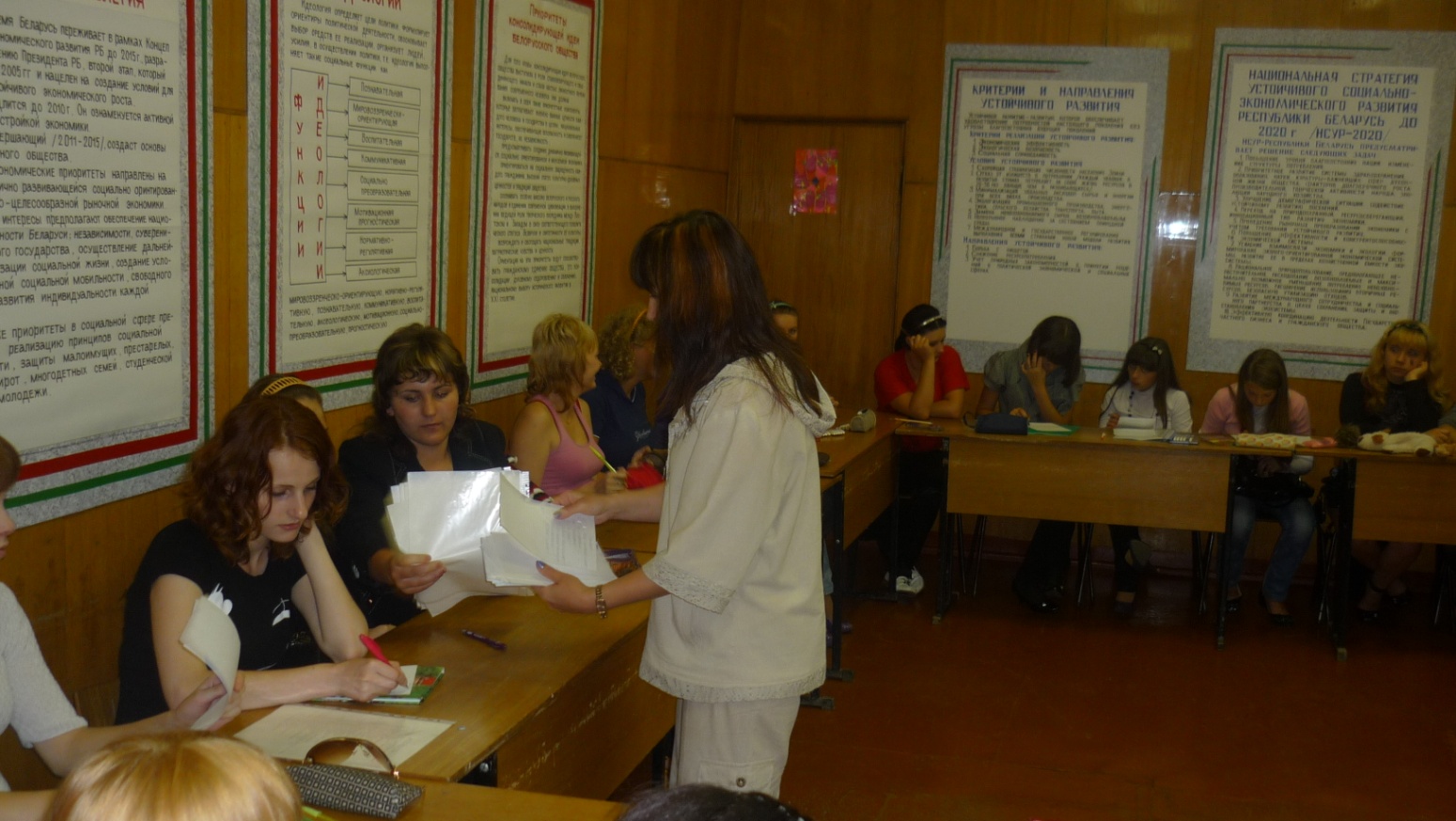 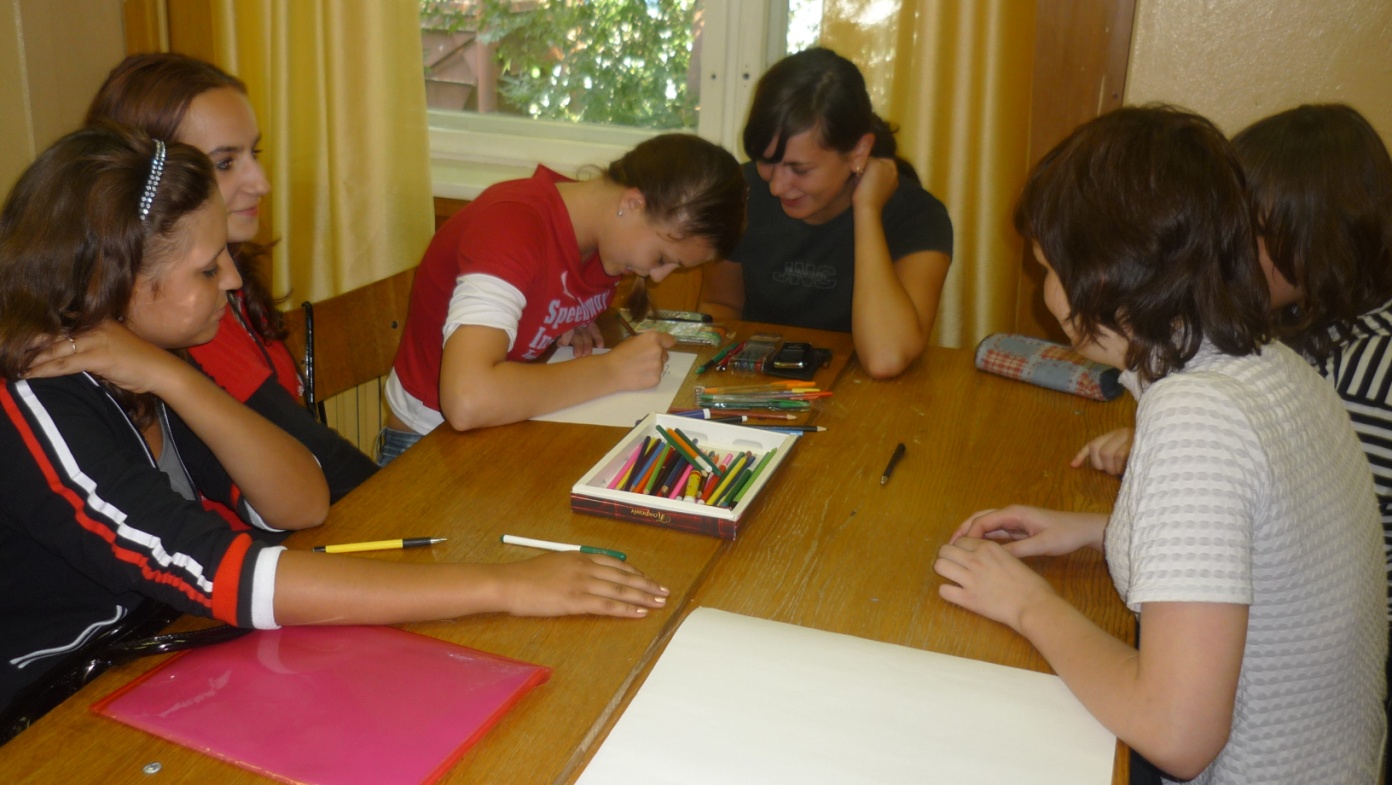 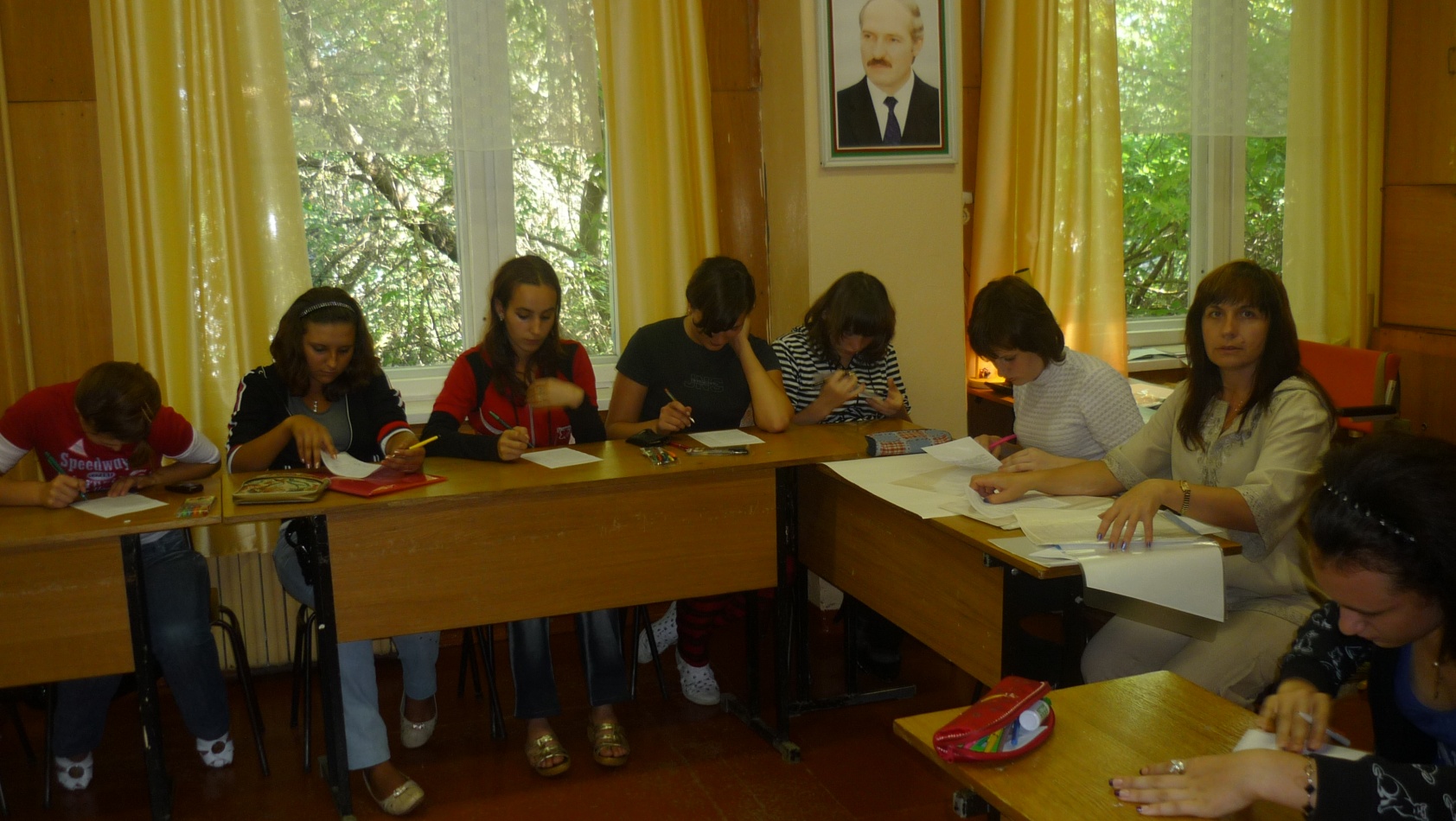 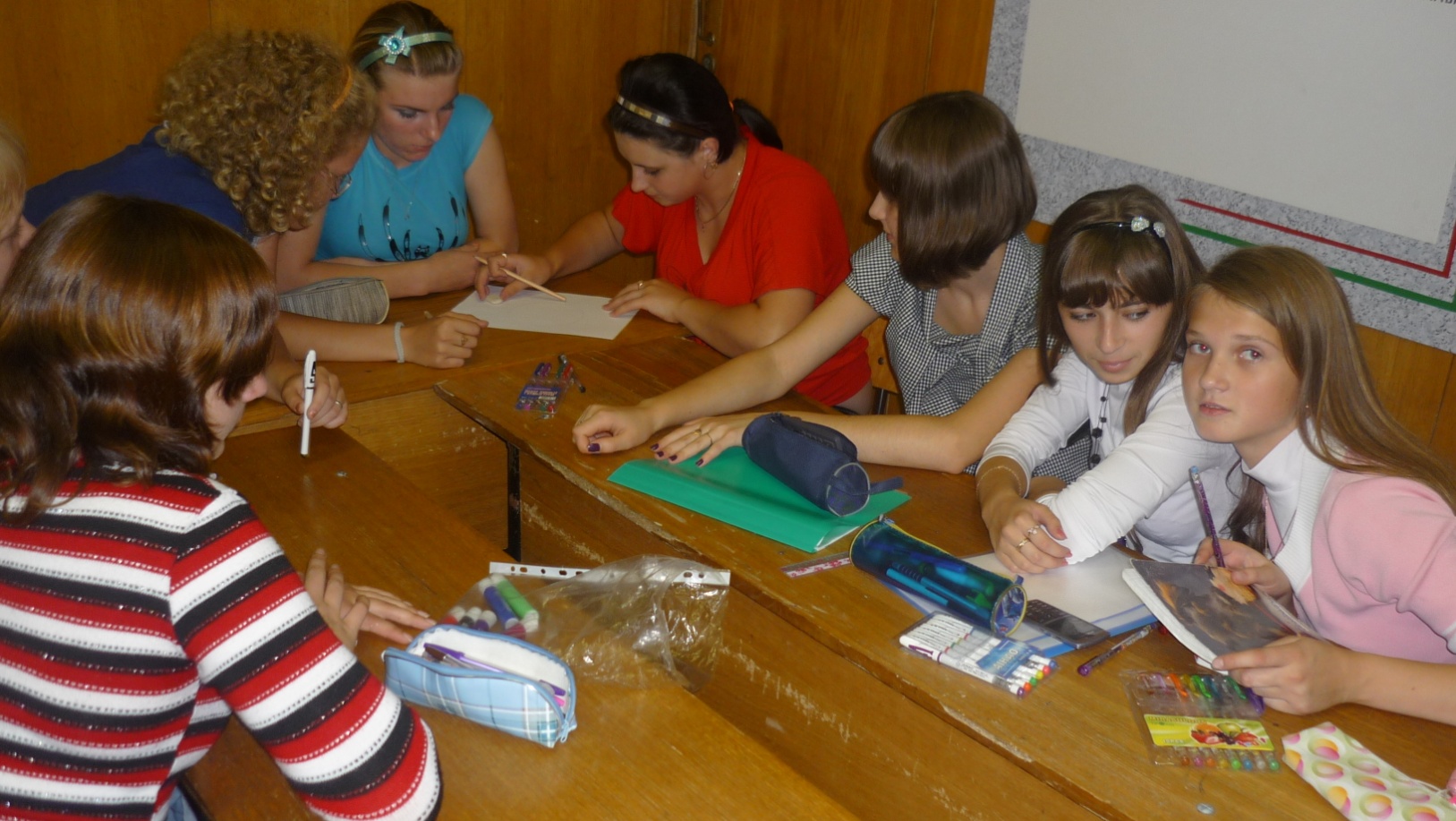 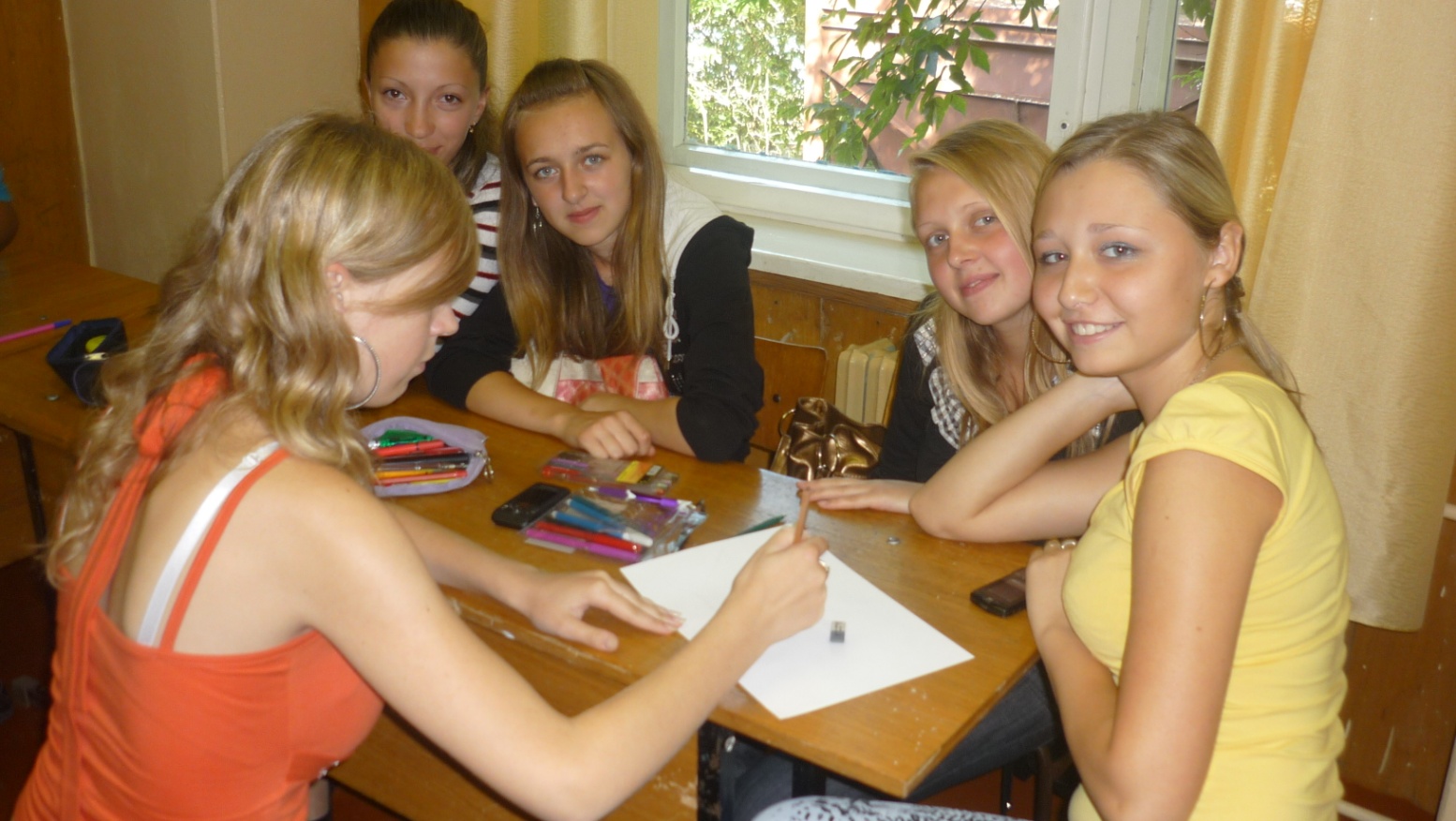 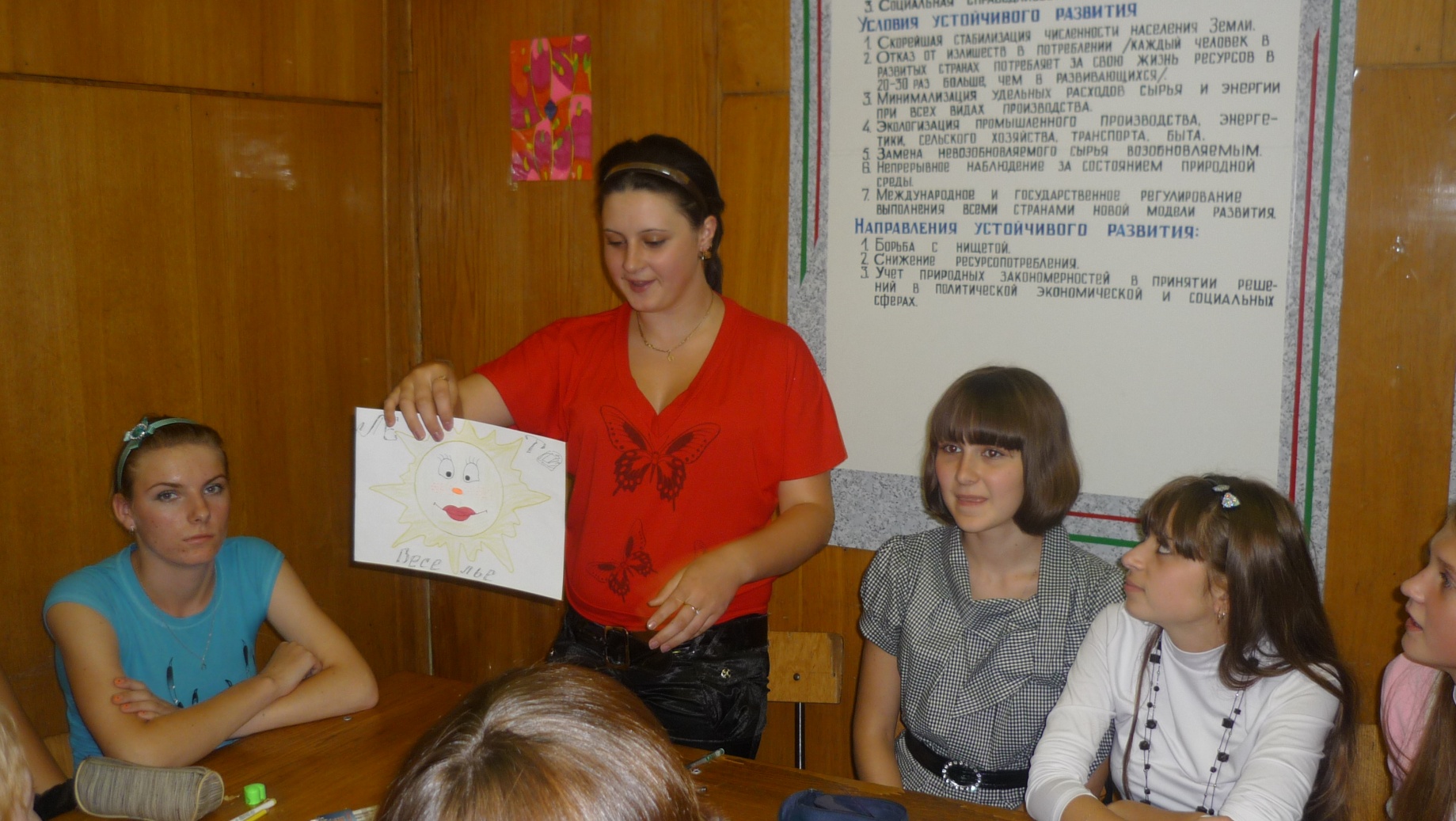 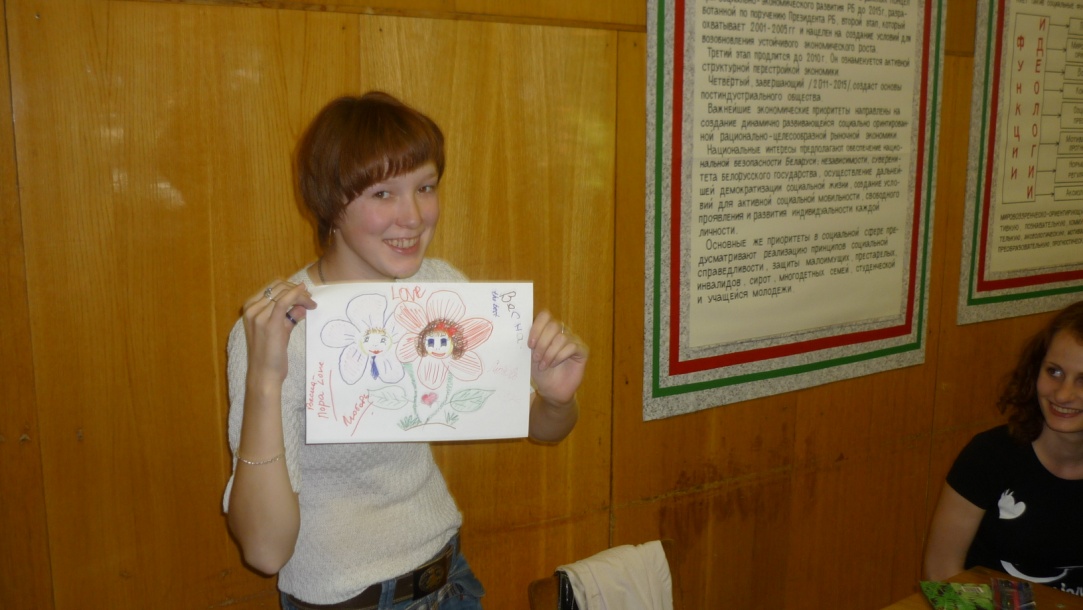 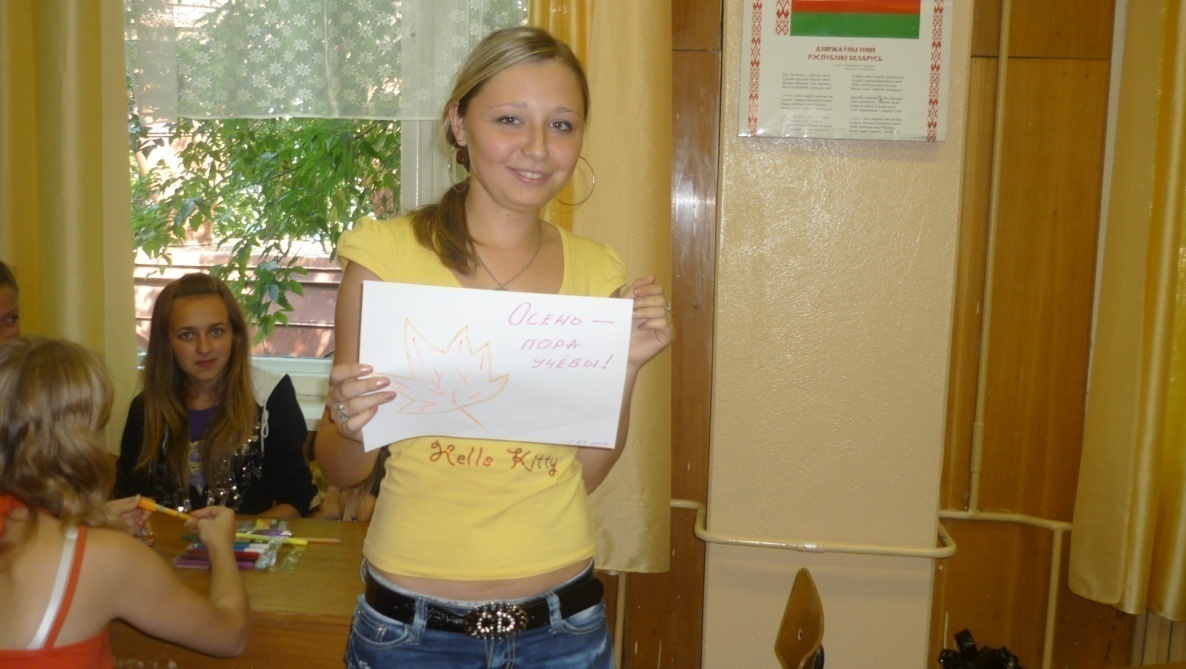 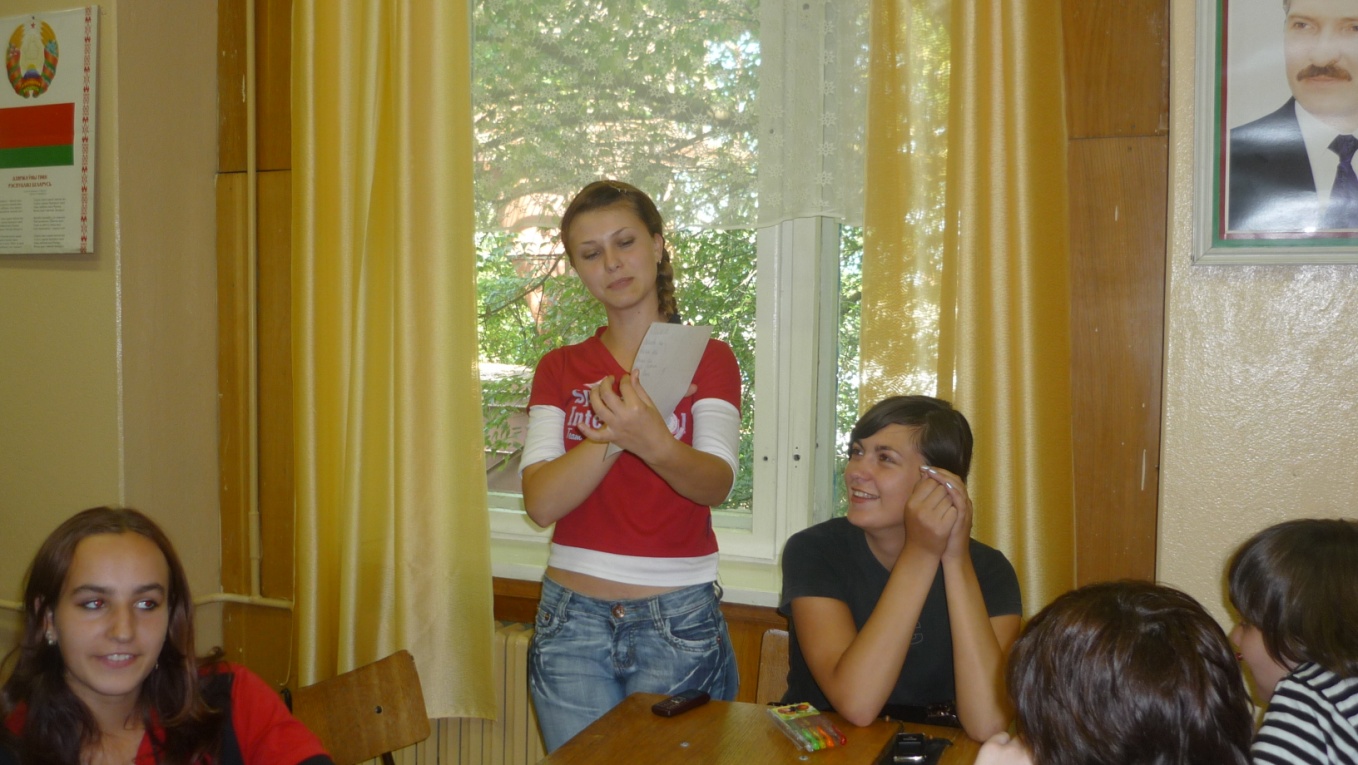 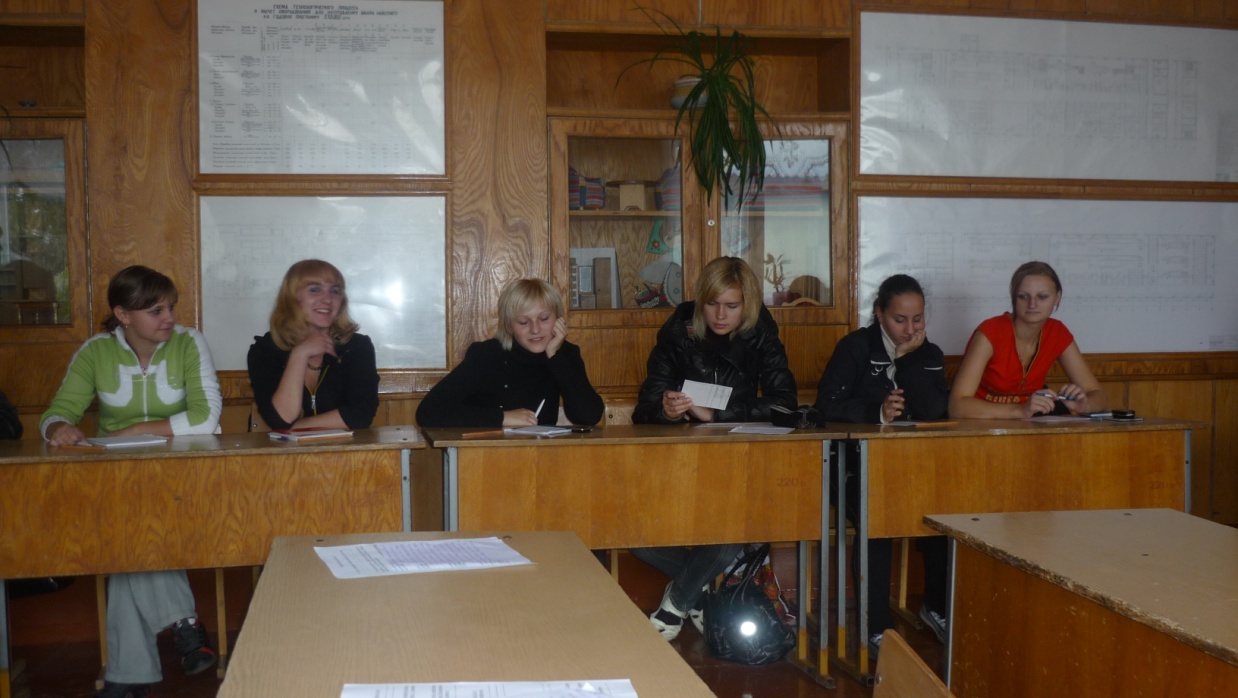 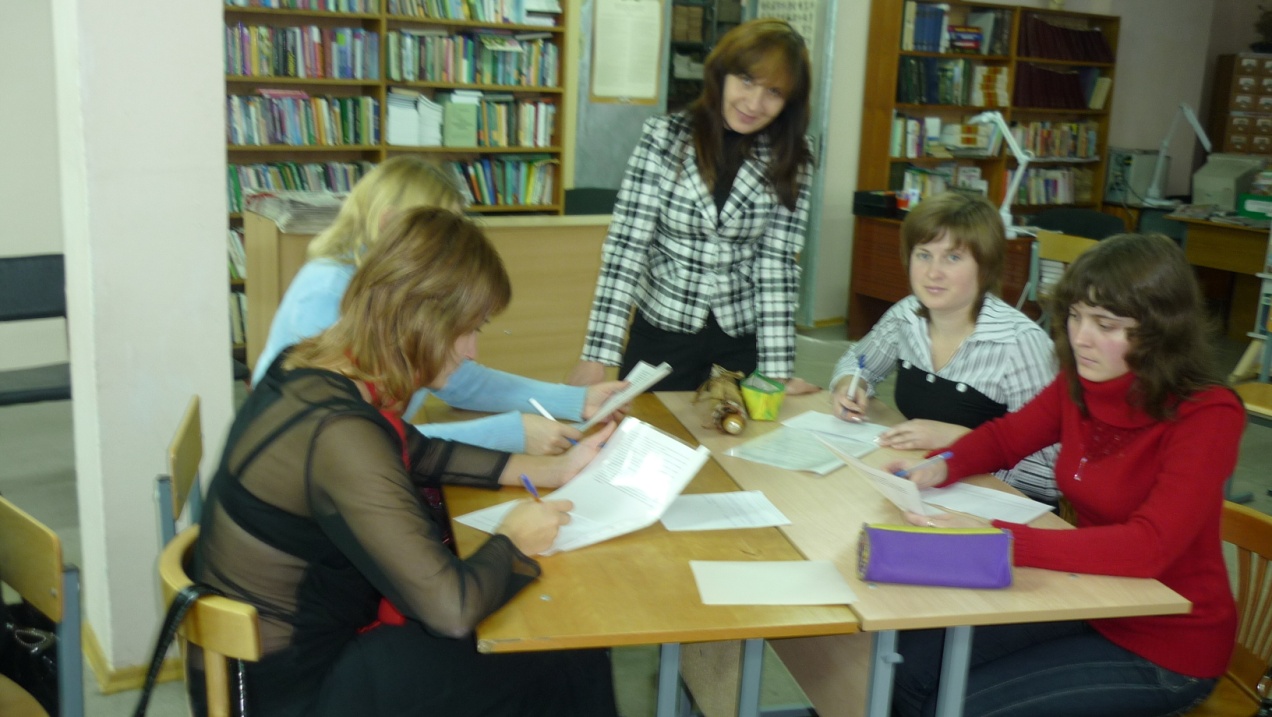 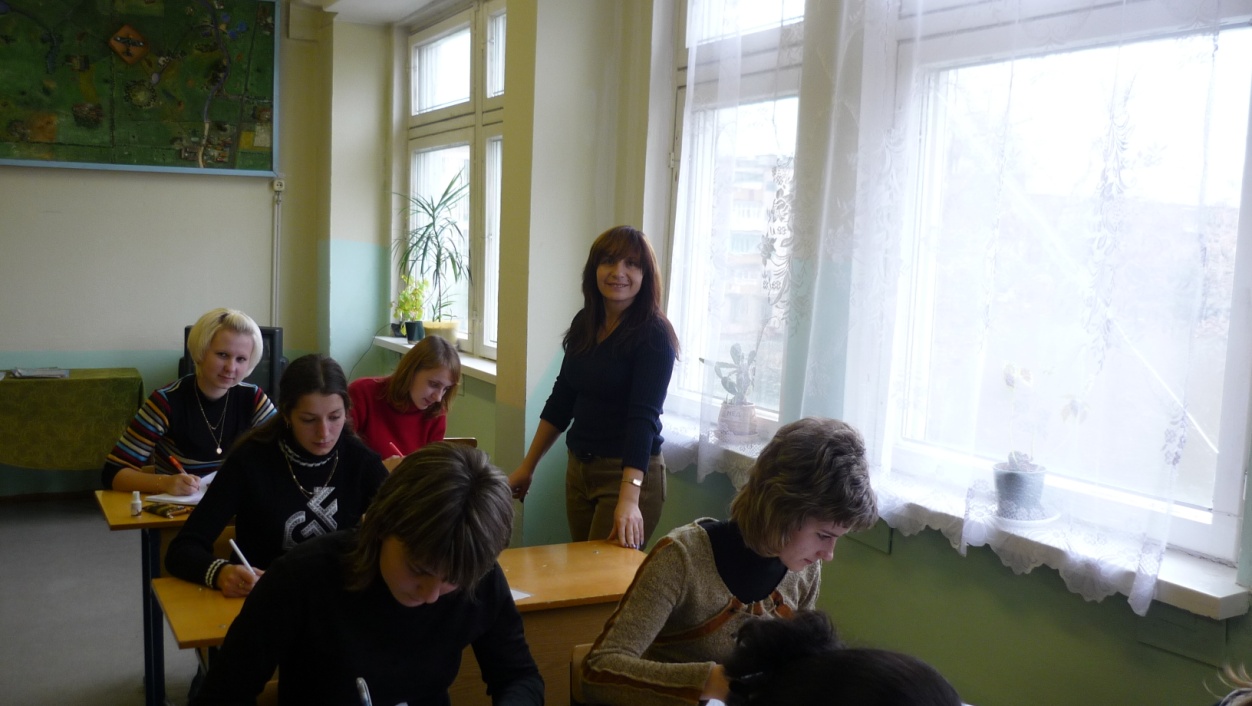 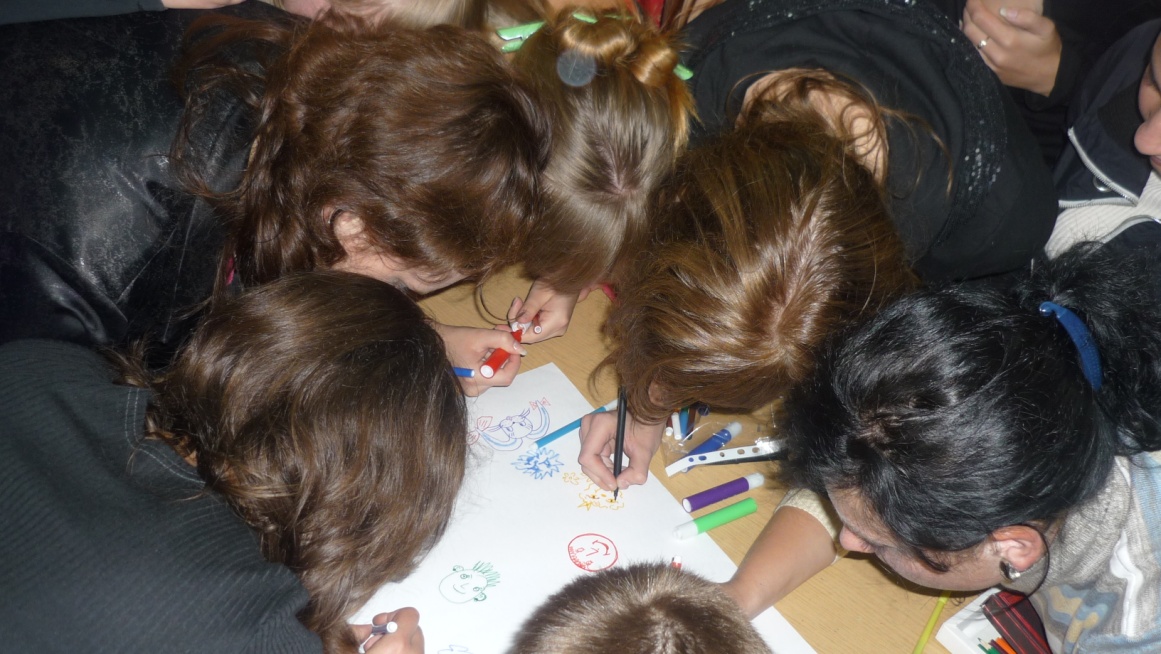 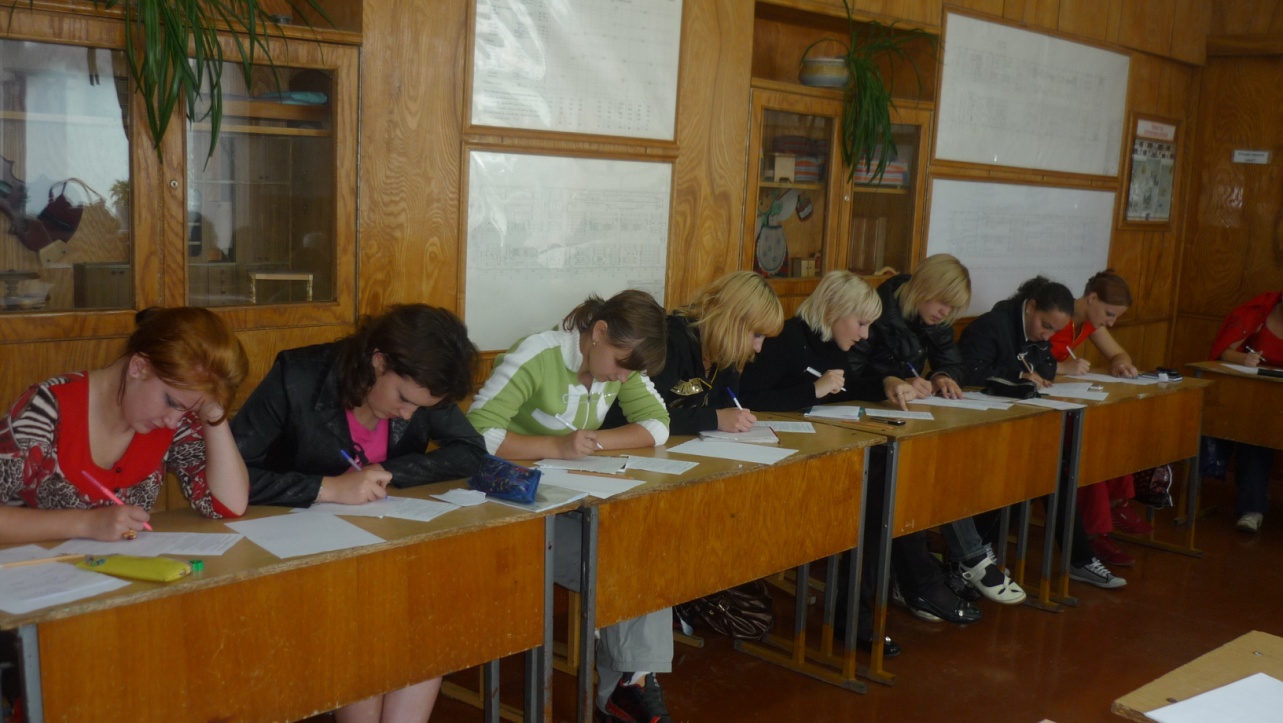 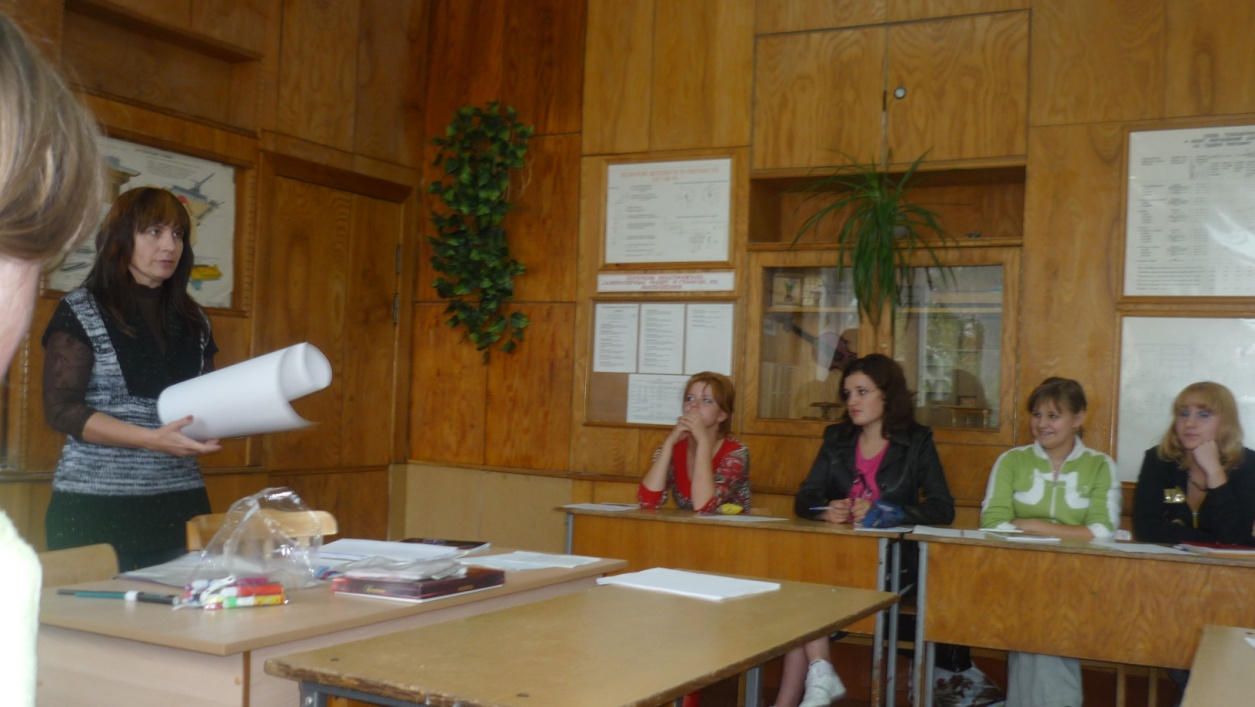 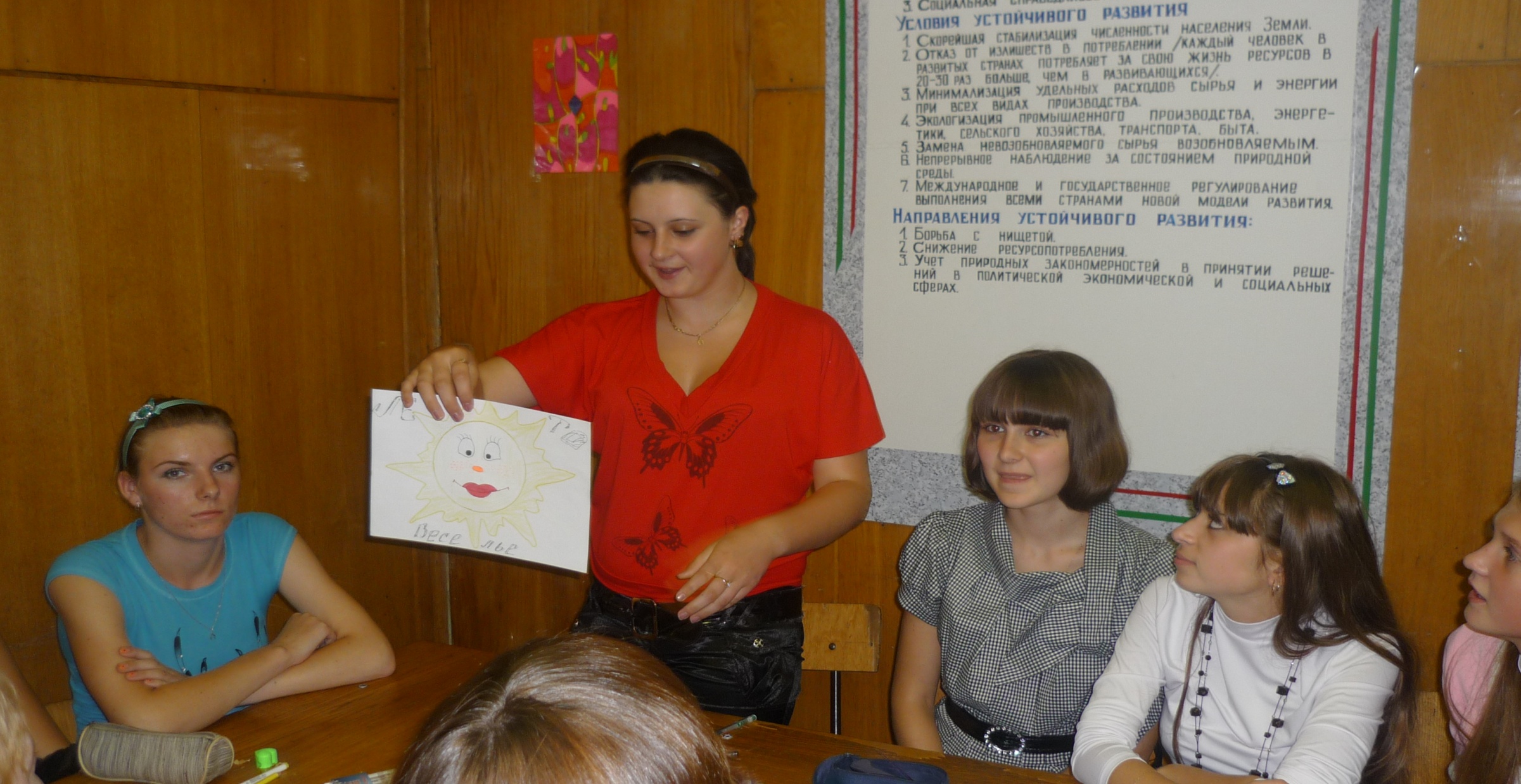 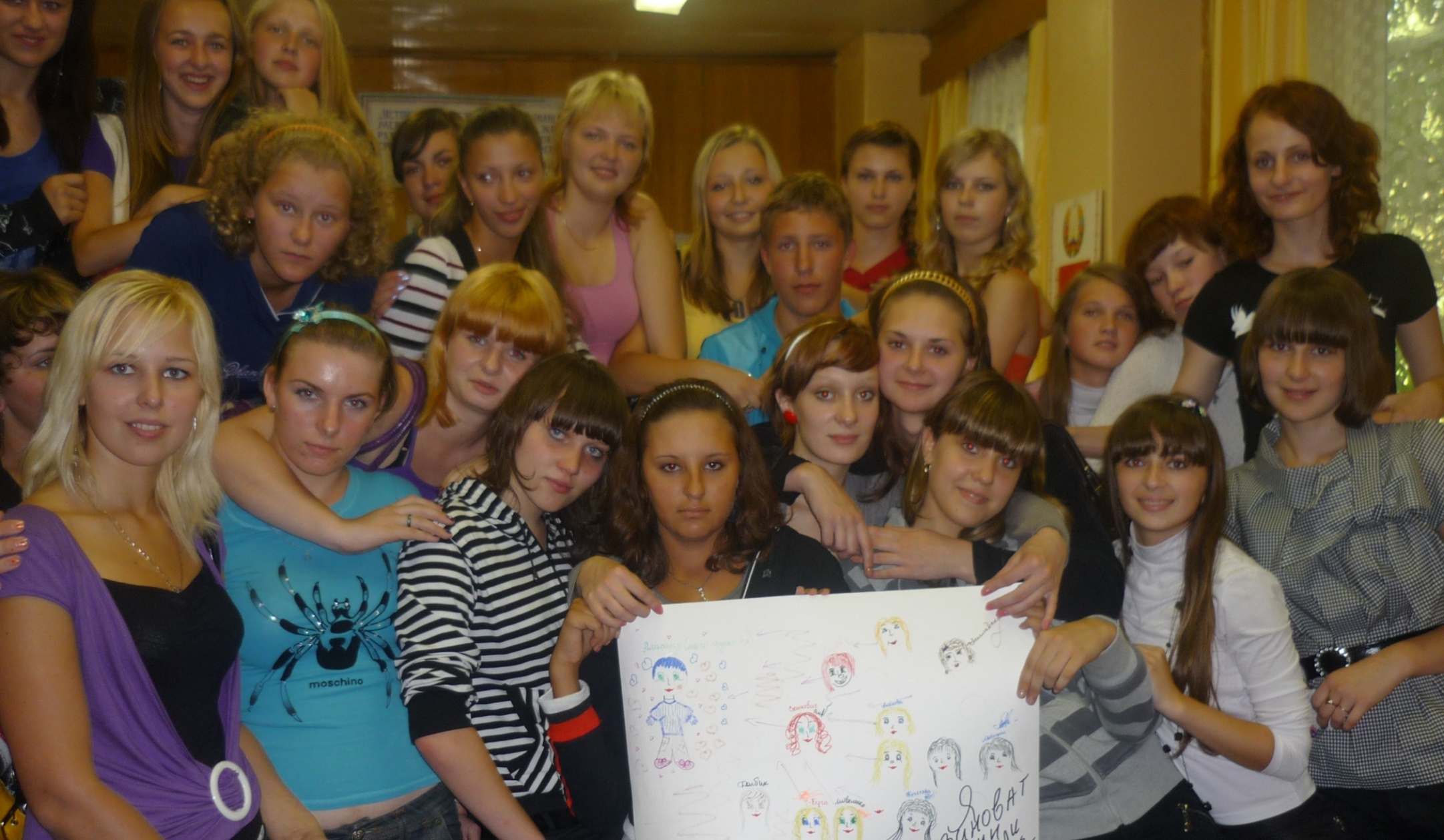 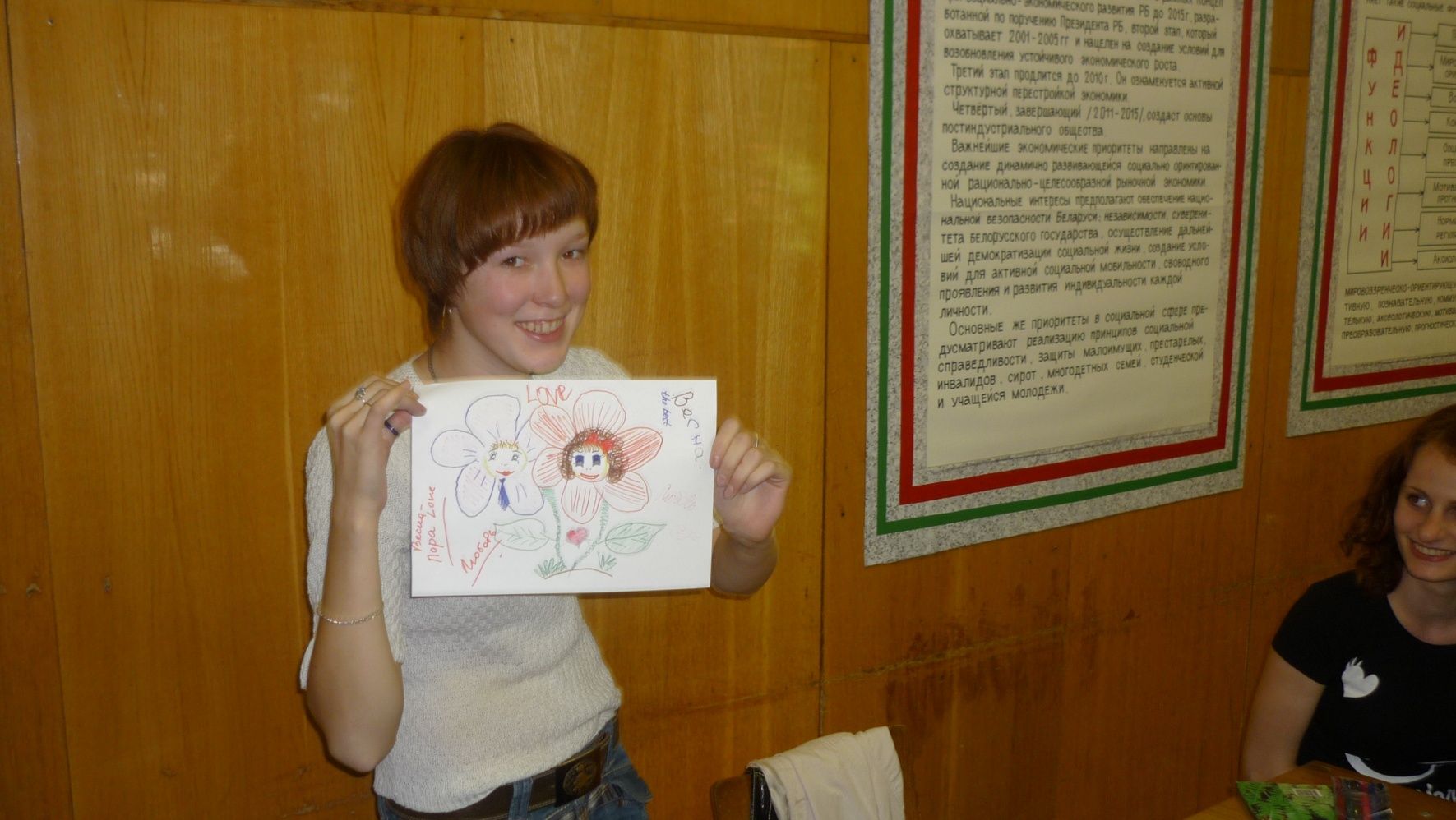 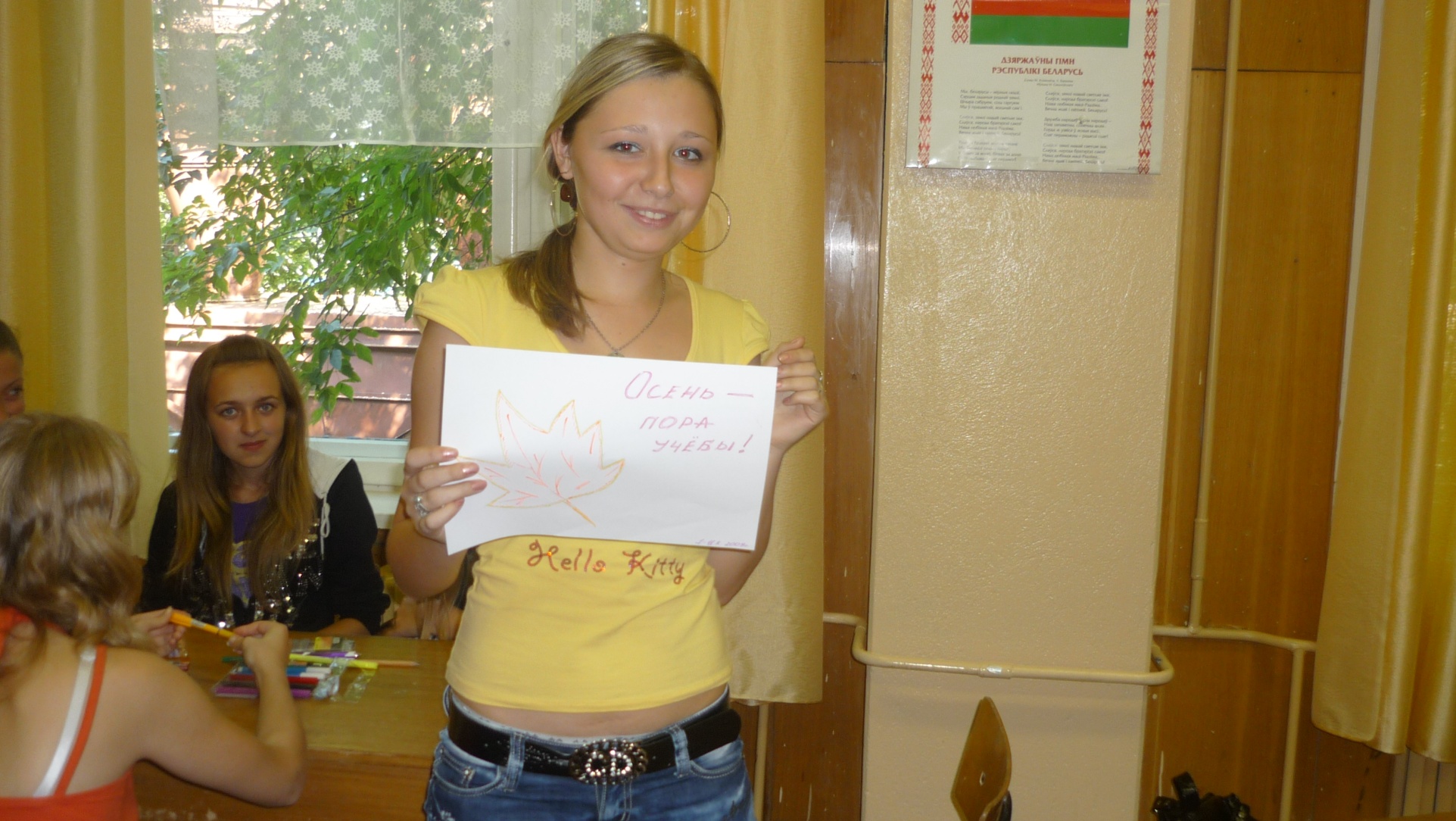 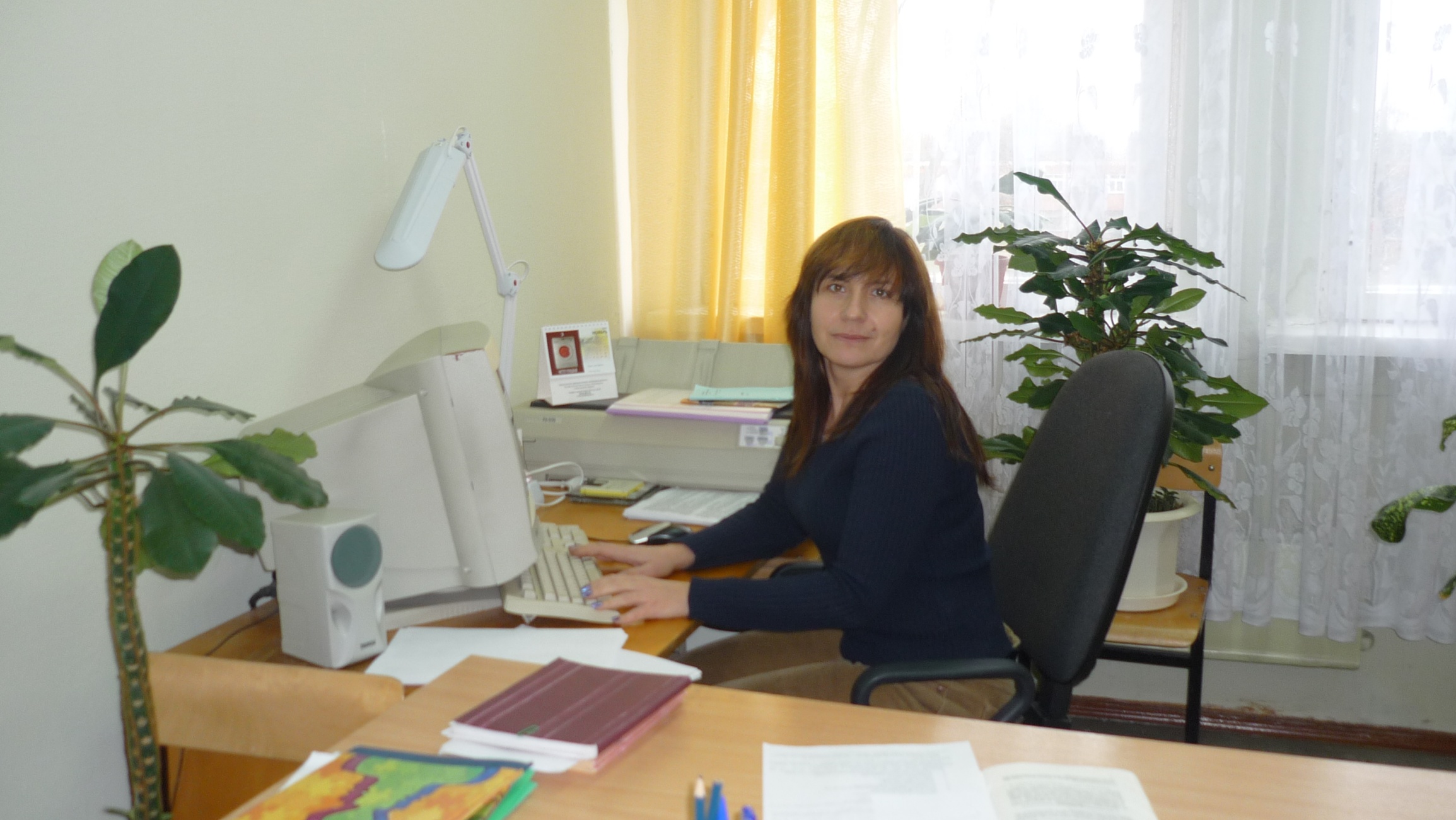 Светлана Сергеевна Рудик, 
педагог-психолог, преподаватель